Lecture 40: Exam 3 Review
CC-BY 4.0: share at will, but cite the source
Mark Hasegawa-Johnson, 5/2022
Exam 3 Mechanics
If you want to take the exam online, fill out the “Exam 3 Online” poll by May 6
https://www.gradescope.com/courses/348086/assignments/2021464
Do this regardless of whether you’re in the online or in-person section
If you don’t sign up for an online exam, take the exam in person

If you need a conflict exam, tell us why, and your schedule, by May 6
https://www.gradescope.com/courses/348086/assignments/2021473
The date and time of the conflict exam will be chosen May 7, based on the schedules submitted by people who sign up for it, and we will communicate about it by e-mail
The exam will happen during the week of May 8 – May 12
Exam 3 Mechanics
Permitted: two pages of handwritten notes, front & back
Not permitted: calculators, computers, textbook
Exam 3 Content
One or two questions based on Exam 1 material
One or two questions based on Exam 2 material
Ten to twelve questions based on the last third of the course:
Lecture 29: Game theory
Lectures 30-31: Two-player games
Lecture 32: Markov Decision Process
Lectures 33-36: Reinforcement Learning
Lectures 37-38: Robots
Game Theory
Two-Player Games
Markov Decision Process
Reinforcement Learning
How to solve the Robot Arm problem
Sample problem: Game theory
Sample problem: Minimax and Alpha-beta
B
R
R
B
R
B
What is the value of each node?
Re-arrange the tree so that, if moves are evaluated in order from right to left, alpha-beta will only evaluate 5 of the 8 terminal nodes
After your re-arrangement, which edges are pruned
R
R
R
B
B
R
B
B
-4
-3
-2
-1
2
1
3
4
2
Sample problem: Minimax and Alpha-beta
B
R
-3
2
R
B
R
B
What is the value of each node?
Re-arrange the tree so that, if moves are evaluated in order from right to left, alpha-beta will only evaluate 5 of the 8 terminal nodes
After your re-arrangement, which edges are pruned
-3
-1
2
4
R
R
R
B
B
R
B
B
-4
-3
-2
-1
2
1
3
4
Sample problem: Minimax and Alpha-beta
R
B
R
R
B
B
What is the value of each node?
Re-arrange the tree so that, if moves are evaluated in order from right to left, alpha-beta will only evaluate 5 of the 8 terminal nodes
After your re-arrangement, which edges are pruned
R
B
R
B
R
B
R
B
2
1
3
4
-1
-2
-3
-4
Sample problem: Minimax and Alpha-beta
R
B
R
R
B
B
X
What is the value of each node?
Re-arrange the tree so that, if moves are evaluated in order from right to left, alpha-beta will only evaluate 5 of the 8 terminal nodes
After your re-arrangement, which edges are pruned
X
R
B
R
B
R
B
R
B
2
1
3
4
-1
-2
-3
-4
Expectiminimax
T
H
Find values of all nodes
H
T
H
T
H
H
H
T
T
H
T
T
T
H
H
5
3
2
2
8
9
2
1
3
2
6
8
1
5
6
7
Expectiminimax
5
T
H
Find values of all nodes
5
5
H
T
H
T
5
5
6
4
H
H
H
T
T
H
T
T
4
5
4
5
4
4
6
4
T
H
H
5
3
4
2
8
9
2
1
3
2
6
8
1
5
6
7
Markov Decision Process
Markov Decision Process
Reinforcement Learning
Reinforcement Learning
Reinforcement Learning
Robotics
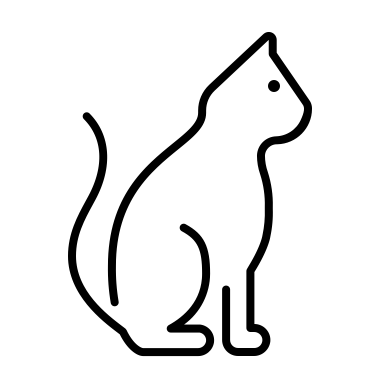 (5,5)
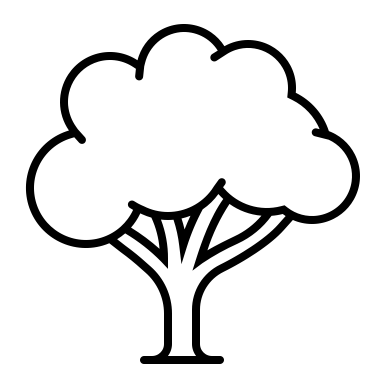 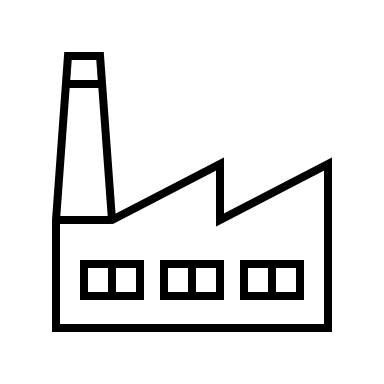 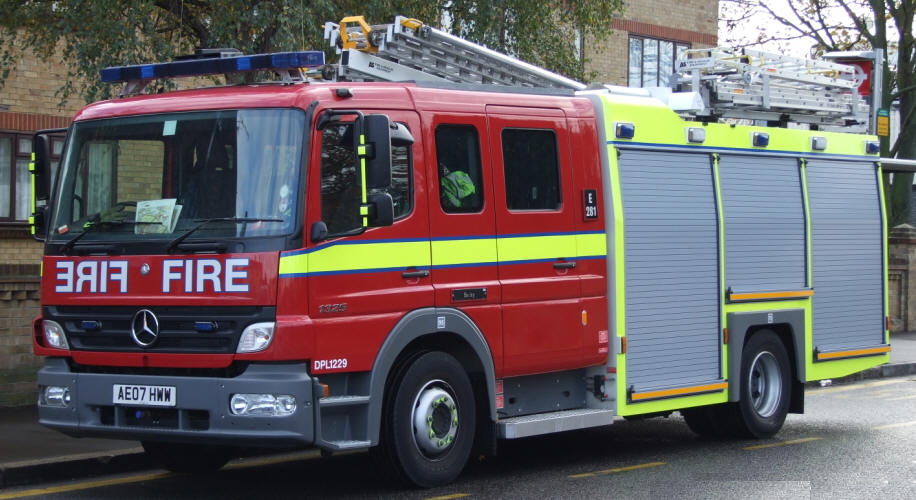 0
D
5
10
Robotics
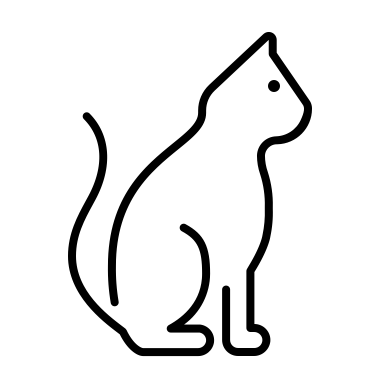 (5,5)
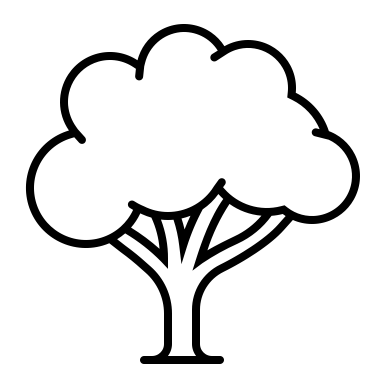 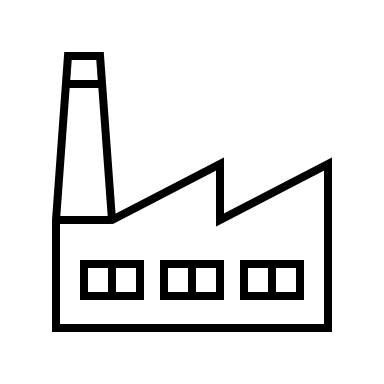 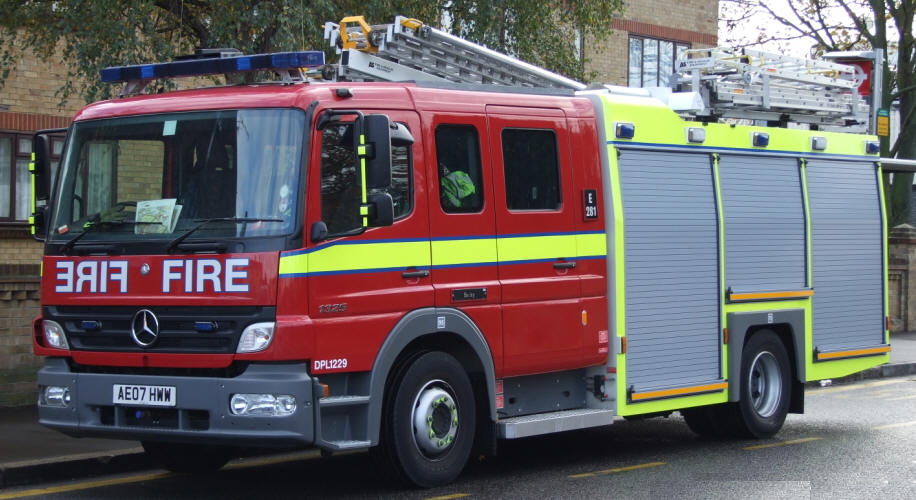 0
D
5
10
Robotics
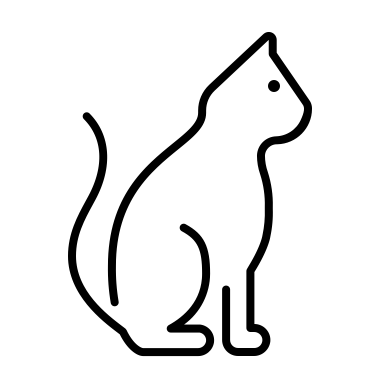 (5,5)
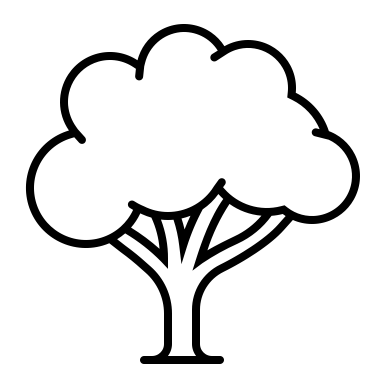 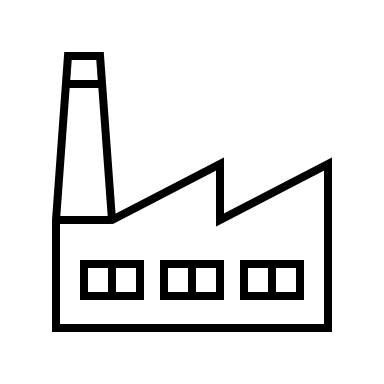 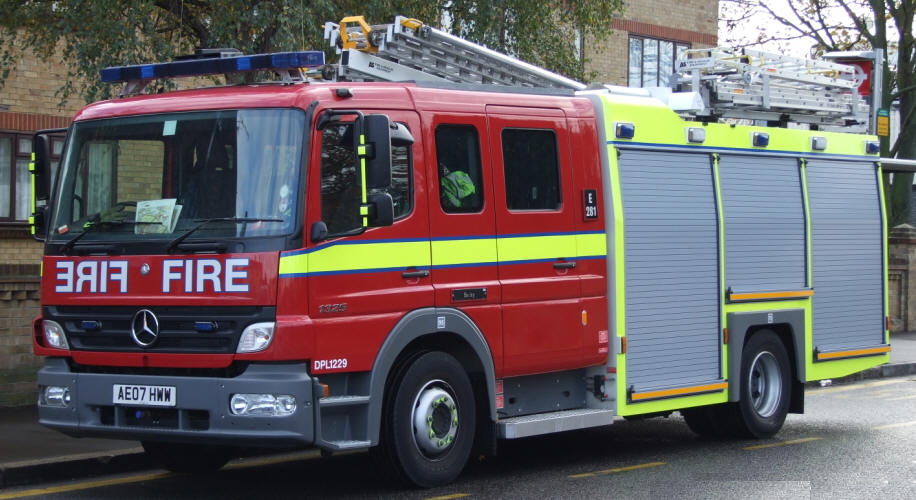 0
D
5
10
Robotics
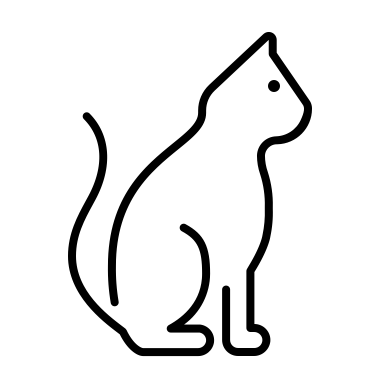 (5,5)
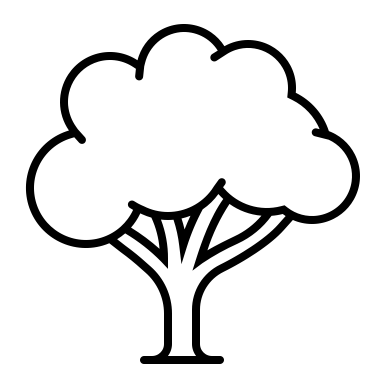 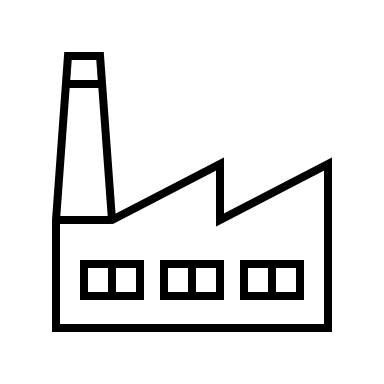 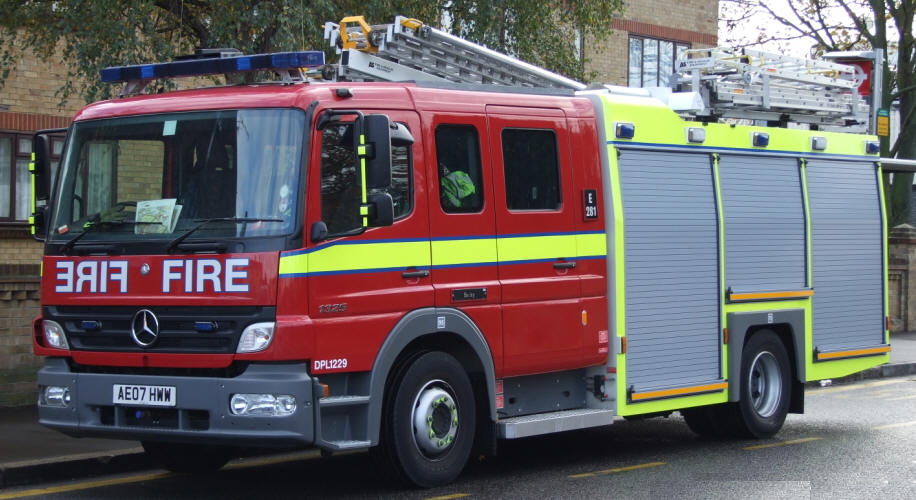 0
D
5
10